Papp GyulaDebreceni Egyetem – Multimédia és  E-learning Technikai Központ
Digitális eszközhasználat a Debreceni Egyetemen
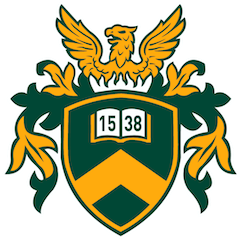 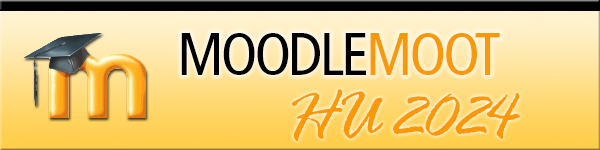 Miről lesz szó?
Top Tools for Learning 2021-22-23 
Debreceni egyetem
 Nyers adatok
 Jellemzők
 Különbségek
 Növekedési? adatok
 Mi a 10 kedvenc eszközöd?
Top 100 Tools for Learning – 2022
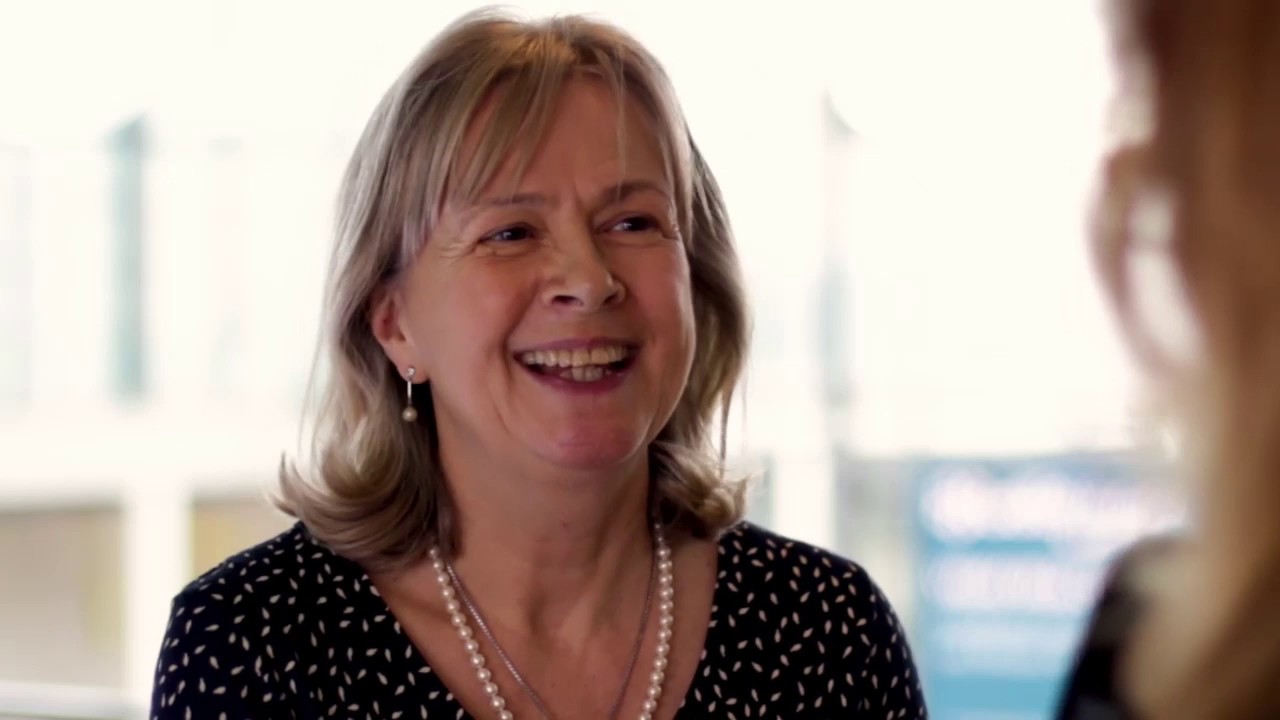 Jane Hart				                  Modern Workpace Learning
Top Tools for Learning – Workplace Learning 2021
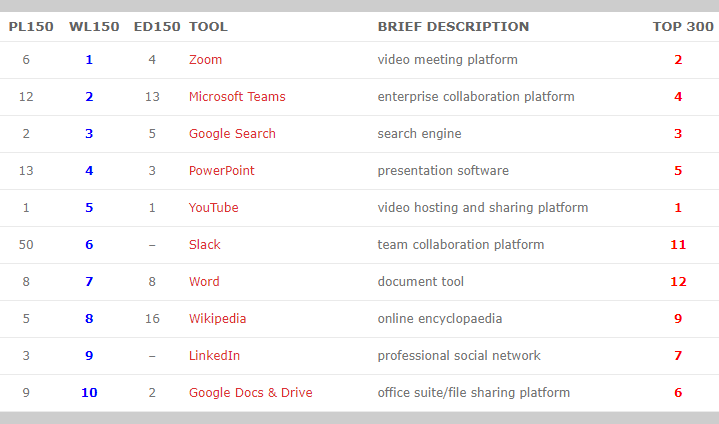 Source : https://www.toptools4learning.com
Top Tools for Learning – Personal Learning 2021
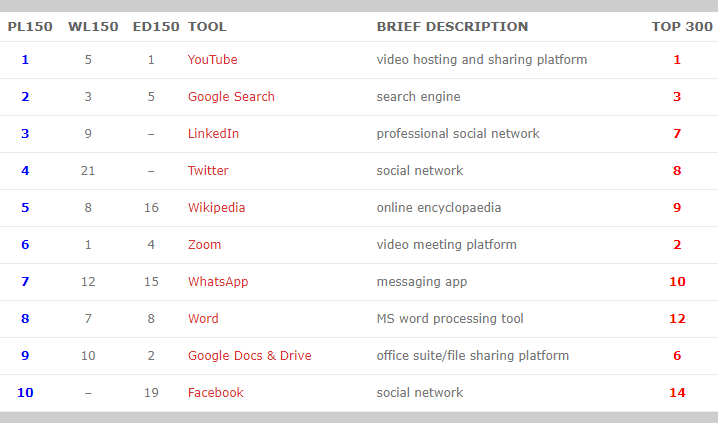 Source : https://www.toptools4learning.com
Top Tools for Learning – Education 2021
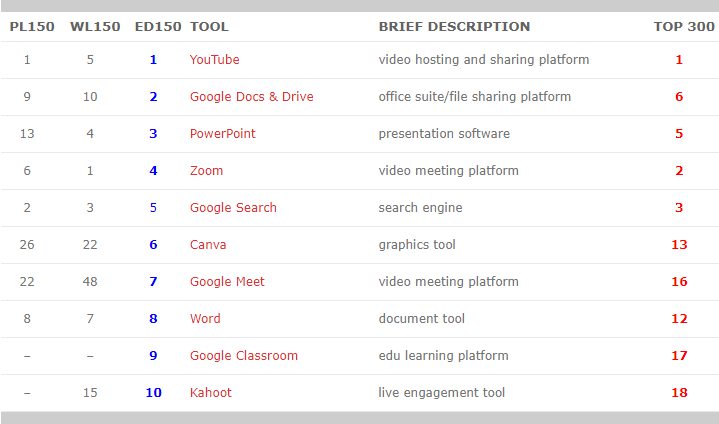 Source : https://www.toptools4learning.com
Top Tools for Learning – 2022
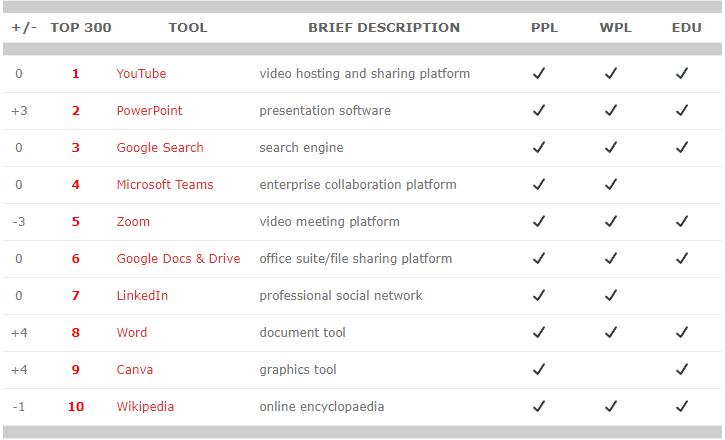 Source : https://www.toptools4learning.com
Top Tools for Learning – 2023
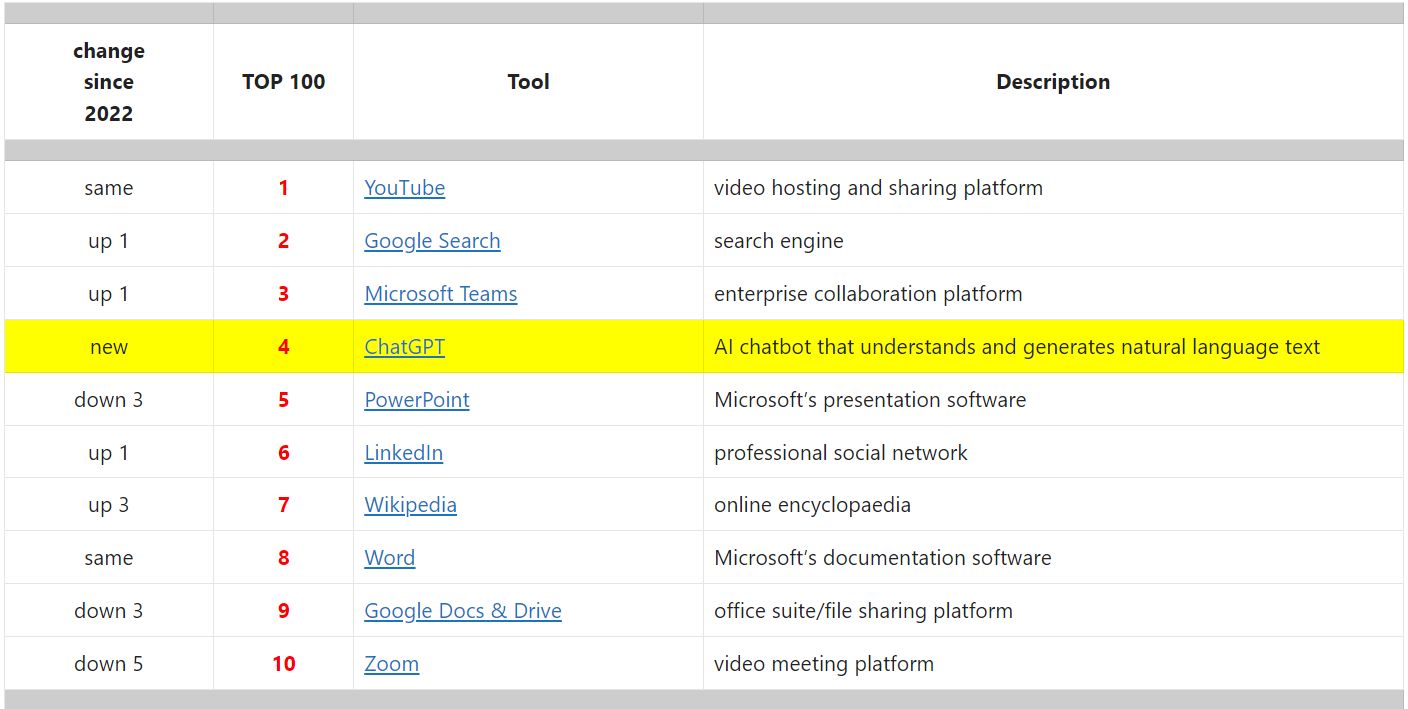 Source : https://www.toptools4learning.com
Top Tools for Learning 2021 – LMS rendzserek (Top300)
Google Classroom – 17 
Moodle – 38 
Canvas – 57 
aNewSpring – 67 
Totara – 93 
Degreed – 111 
Blackboard Learn – 125 
Thinkific – 146 
D2L – 172
Source : https://www.toptools4learning.com
Top Tools for Learning 2022 – LMS rendszerek (Top100)
Google Classroom – 32 (-15)
Moodle – 39 (-1) 
aNewSpring – 66 (+1) 
Canvas – 72 (-15)
Source: https://www.toptools4learning.com
Top Tools for Learning 2023 – LMS rendszerek (Top100)
Google Classroom – 17 (+15)
Moodle – 39 () 
Canvas – 79 (-7) 
aNewSpring – 90 (-24)
Source: https://www.toptools4learning.com
Debreceni Egyetem
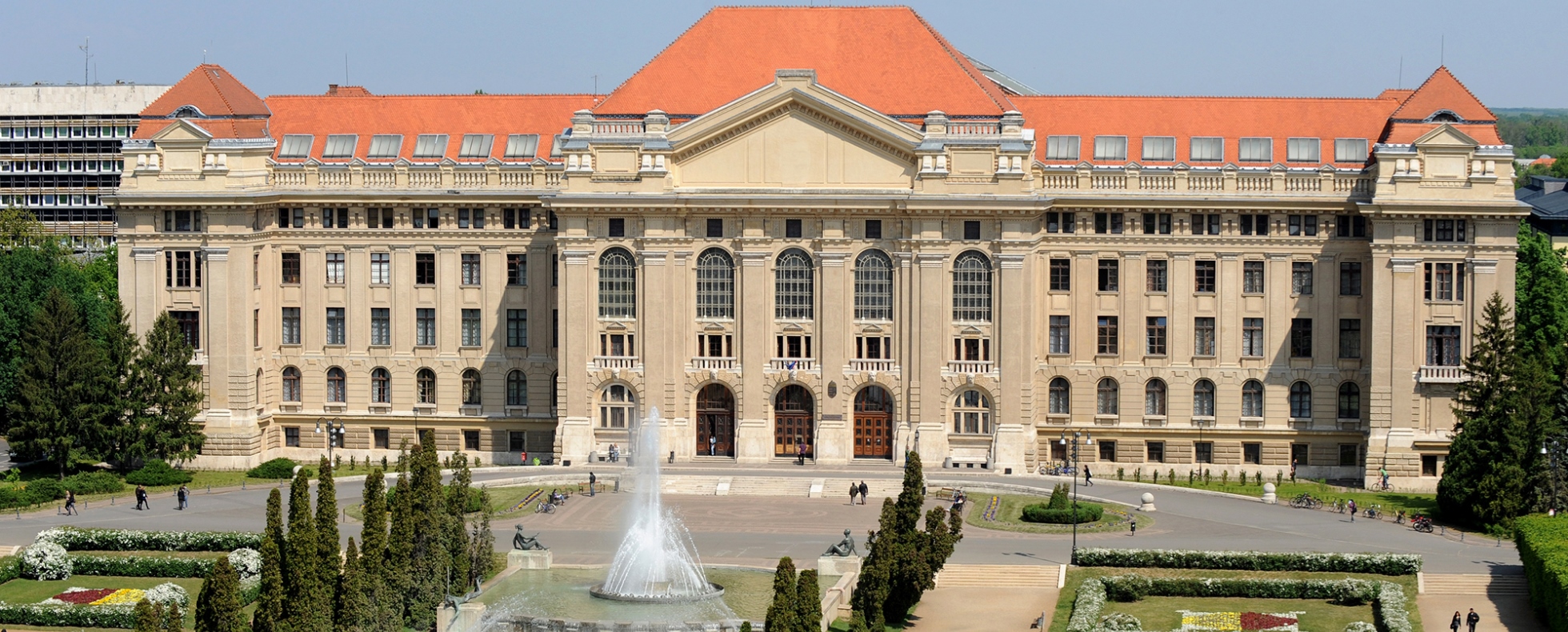 Mit vizsgáltunk?
old.elearning.unideb.hu – 2020. 08. – 2023. 08. 
old.elearning.med.unideb.hu – 2020. 08. – 2023. 08.
elearning.unideb.hu – 2023. 08. – 
elearning.med.unideb.hu – 2023. 08. –
Source: https://www.toptools4learning.com
Mivel dolgoztunk?
Moodle - Analytics (activity tracking)
Moodle adatmázis – Adminer 
Moodle - Jelentések
Ad-hoc database queries (kiegészítő modul)
IntelliBoard™
Growth report (kiegészítő modul)
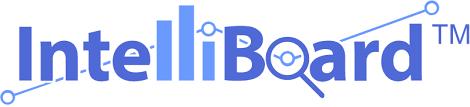 14
Alapstatisztikák
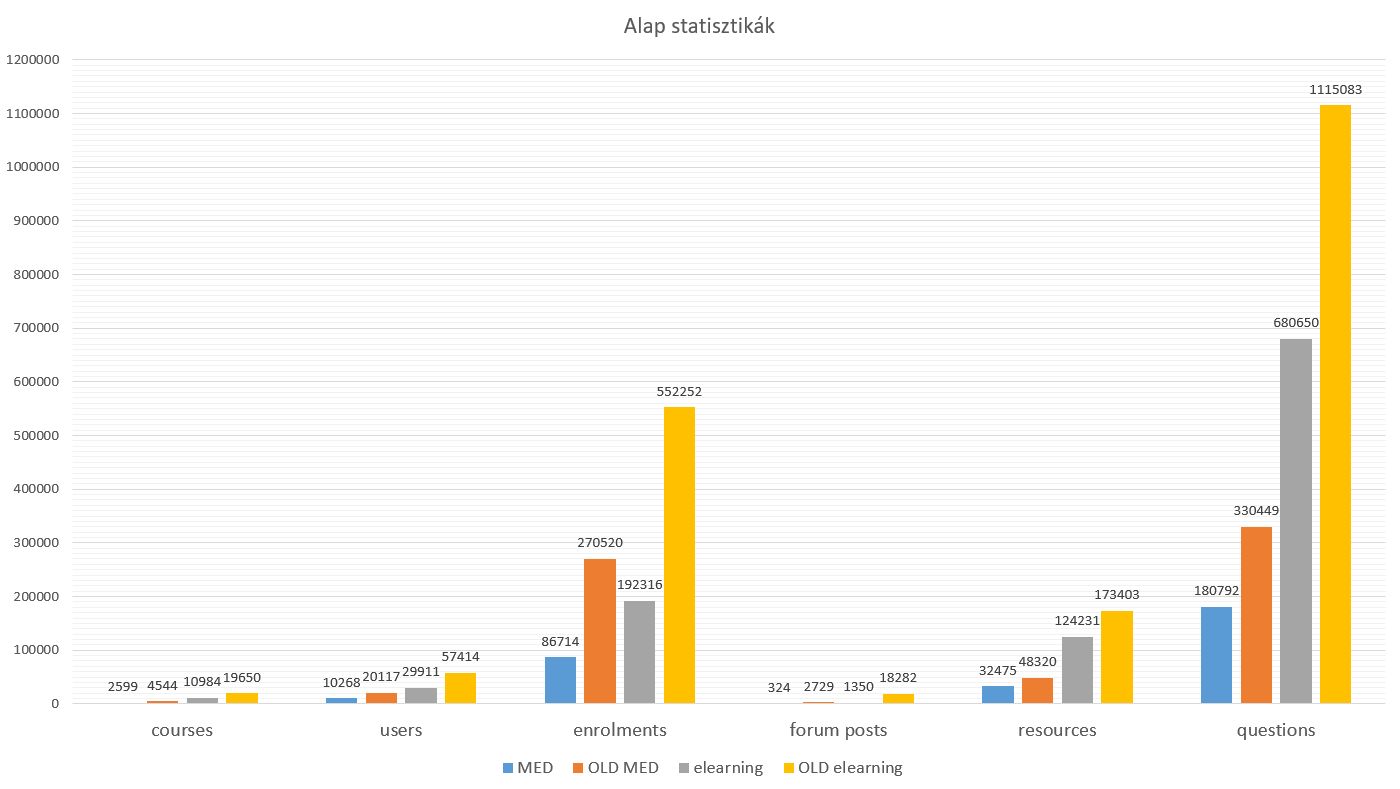 Source: Ad-hoc database queries
15
SCORM
Szerzői rendszerek
iSpring
iSpring free
Adobe Captivate
eXe
ismeretlen
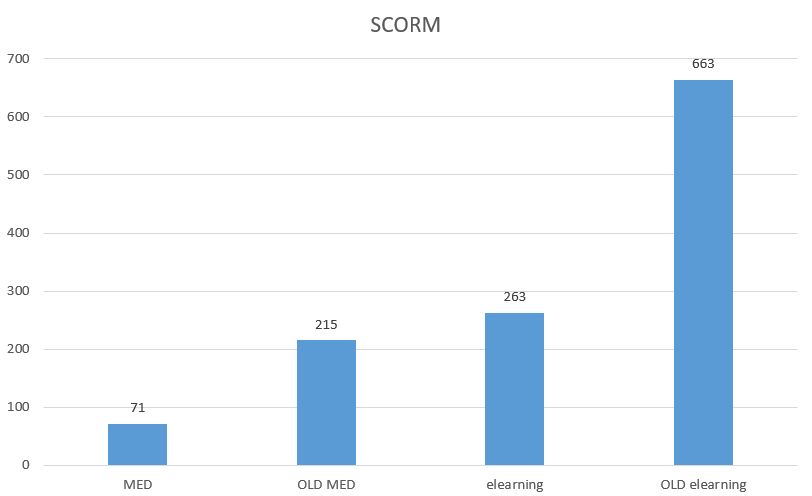 H5P
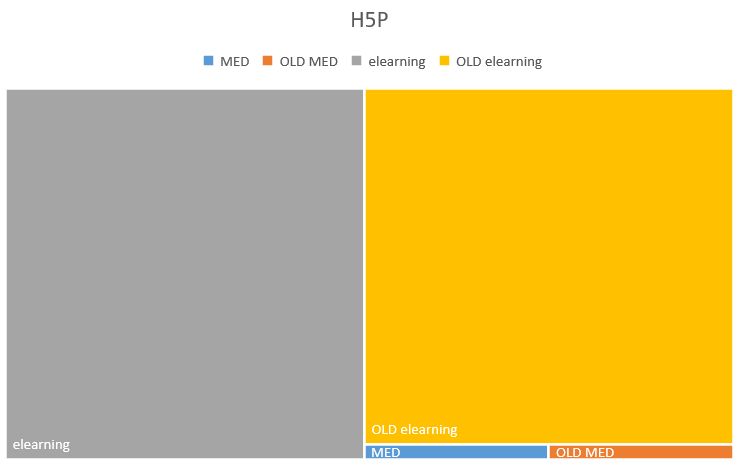 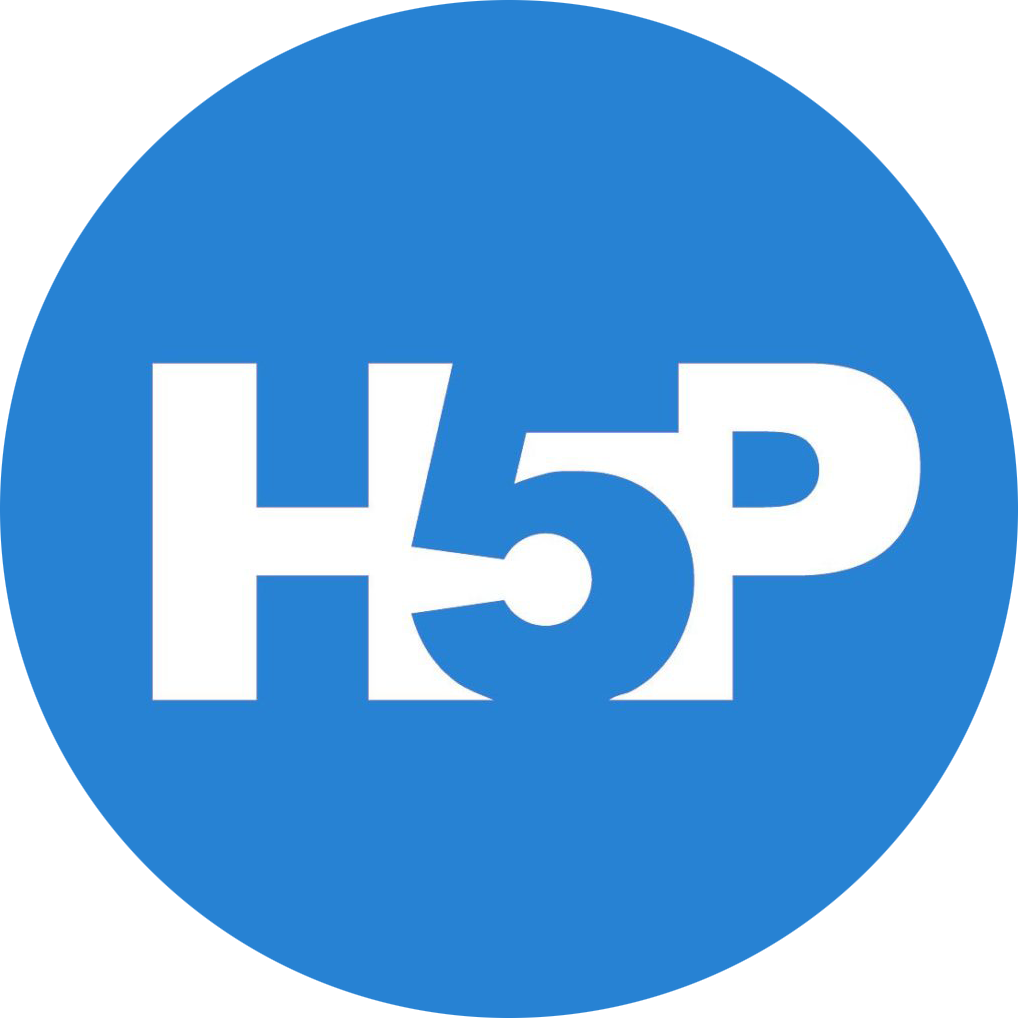 Karok – különbségek (2022)
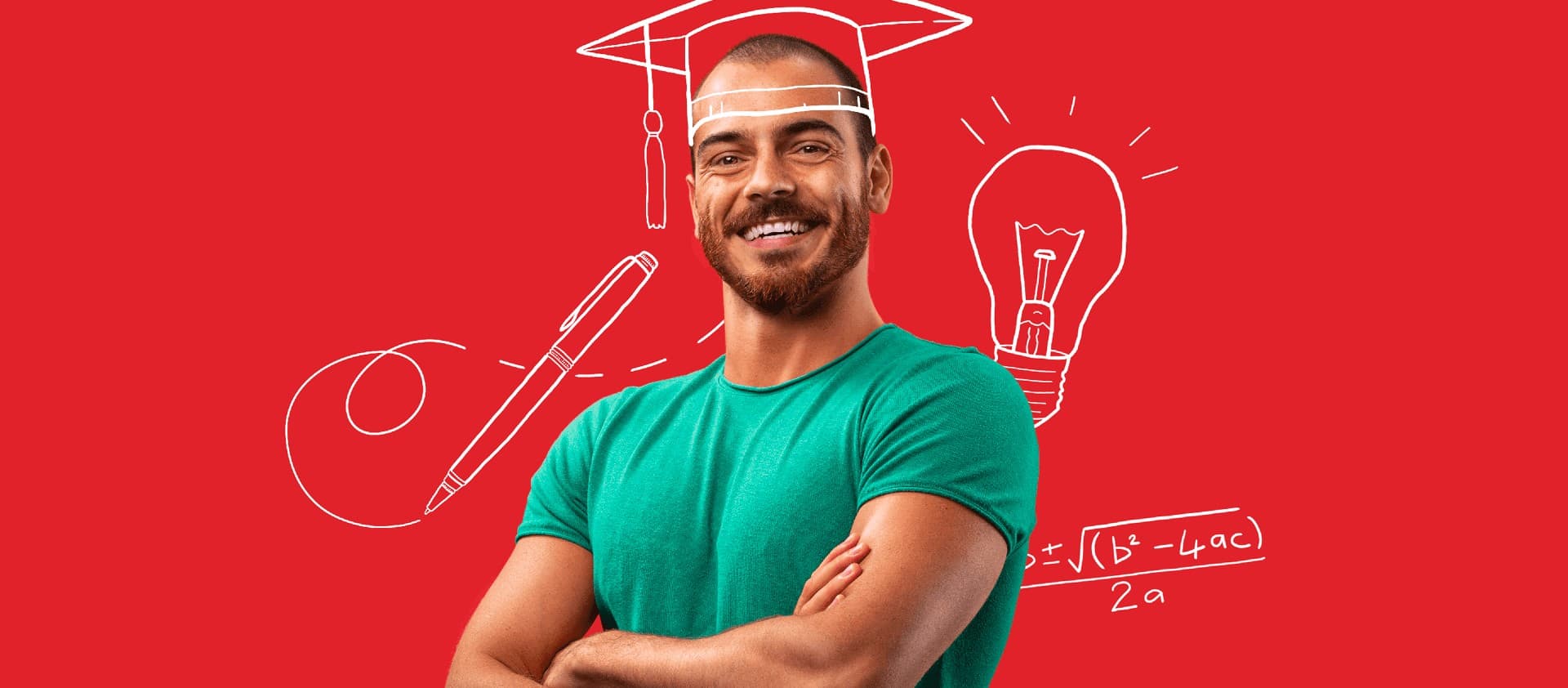 Moodle modulok használata – összes
Source: IntelliBoard – elearning.unideb.hu
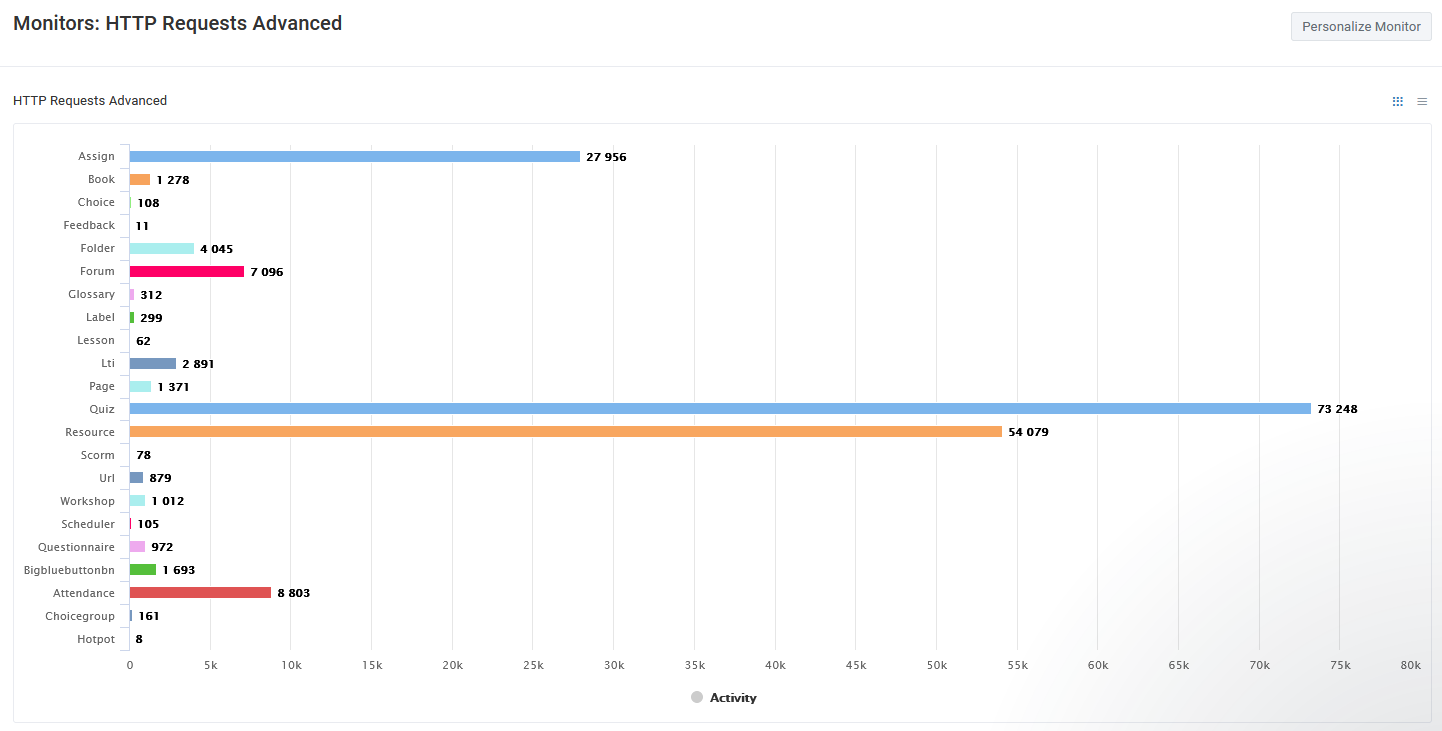 19
Moodle modulok használata – összes
Source: IntelliBoard – elearning.unideb.hu
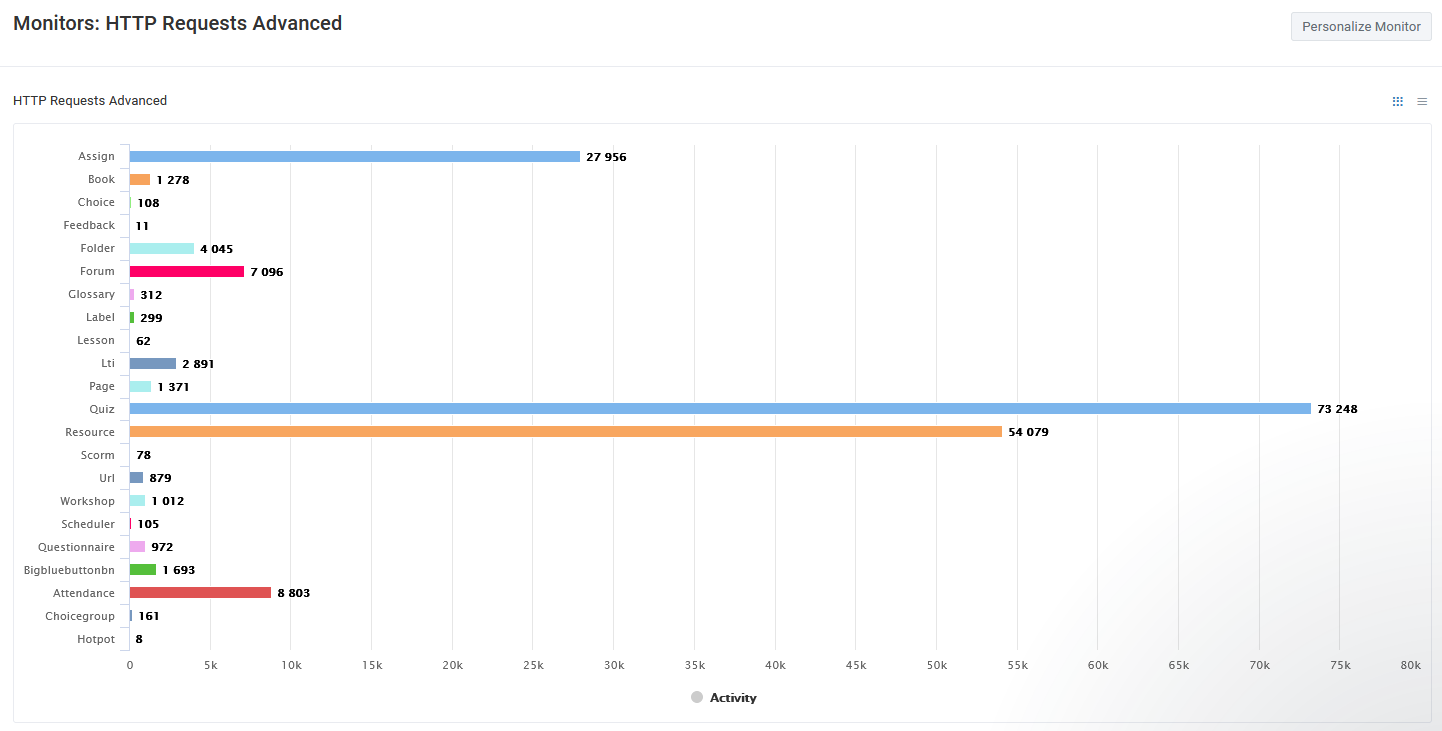 20
Moodle modulok használata – BTK: 2819
Source: IntelliBoard – elearning.unideb.hu
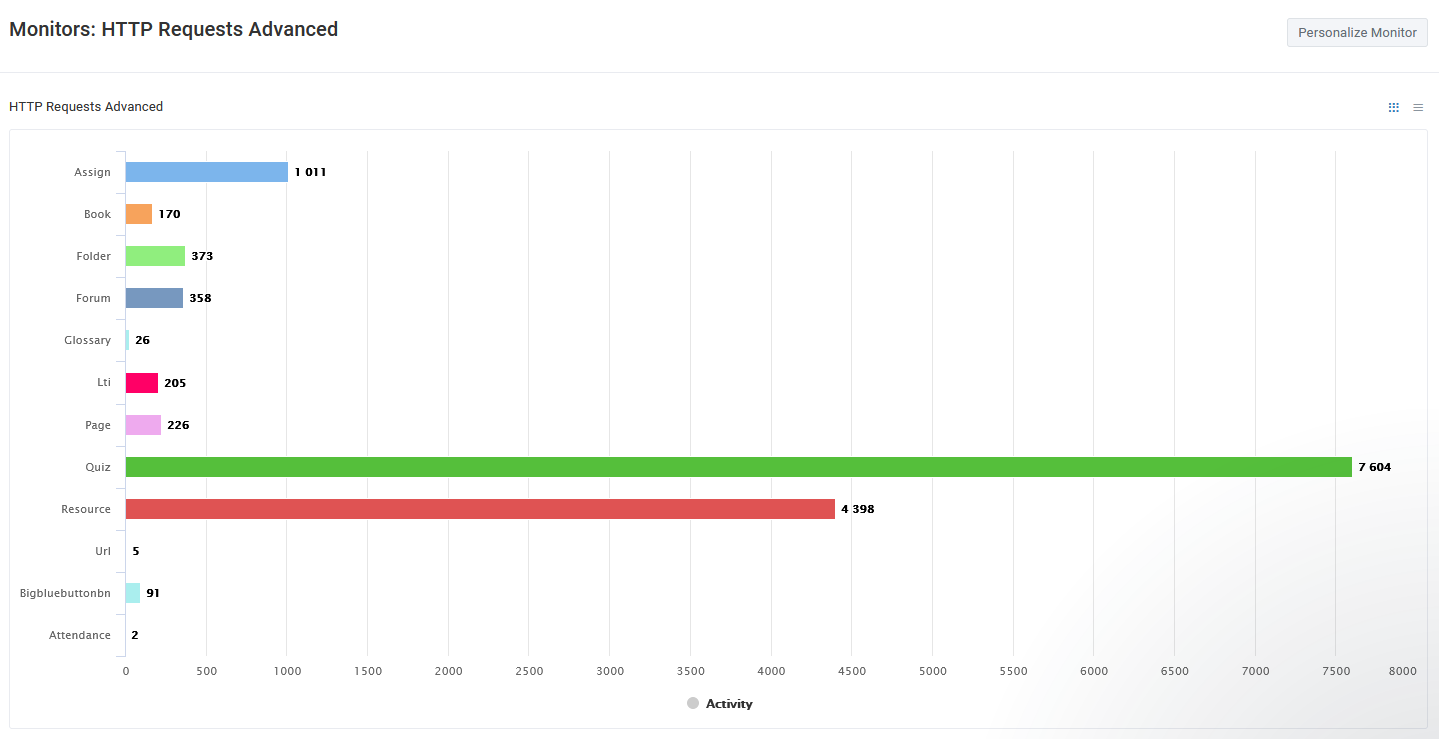 21
Moodle modulok használata – GTK: 725
Source: IntelliBoard – elearning.unideb.hu
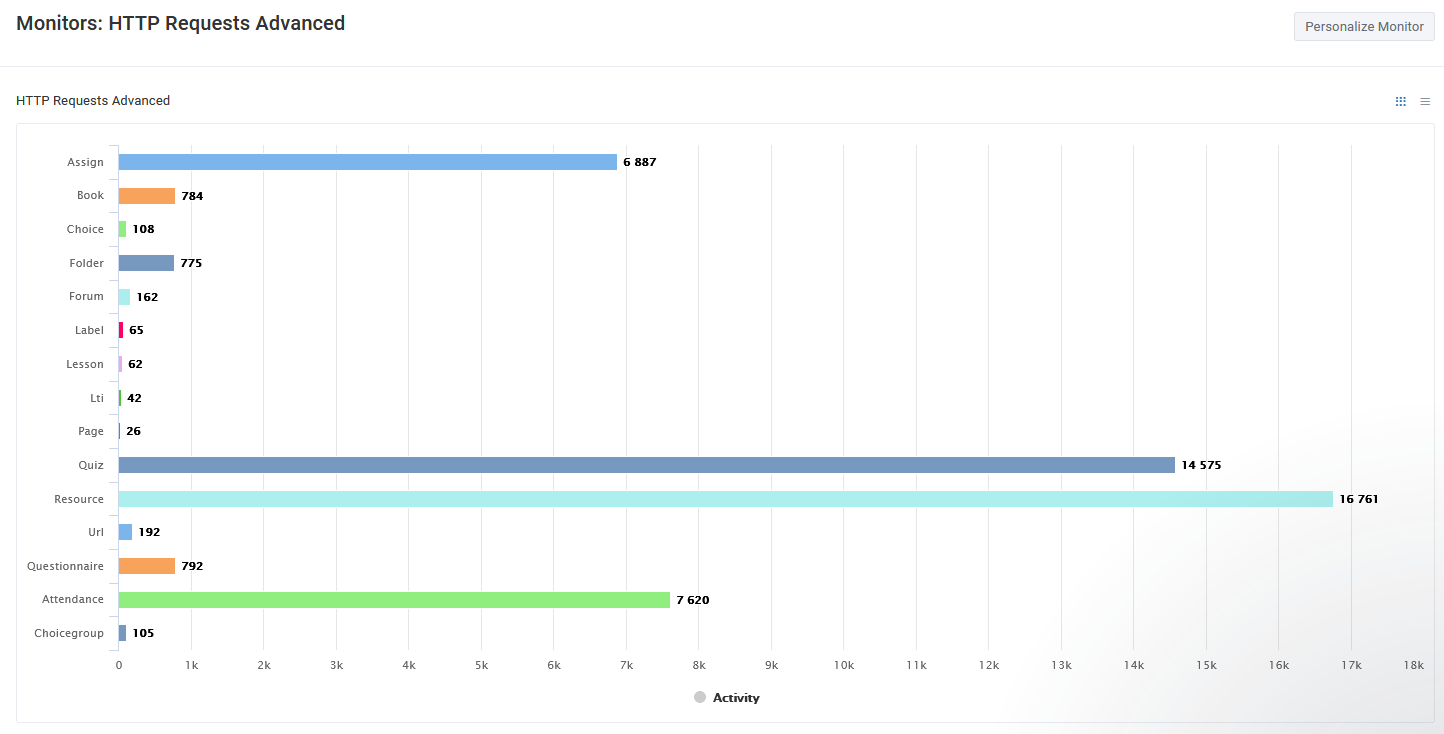 22
Moodle modulok használata – IK: 1985
Forrás: IntelliBoard – elearning.unideb.hu
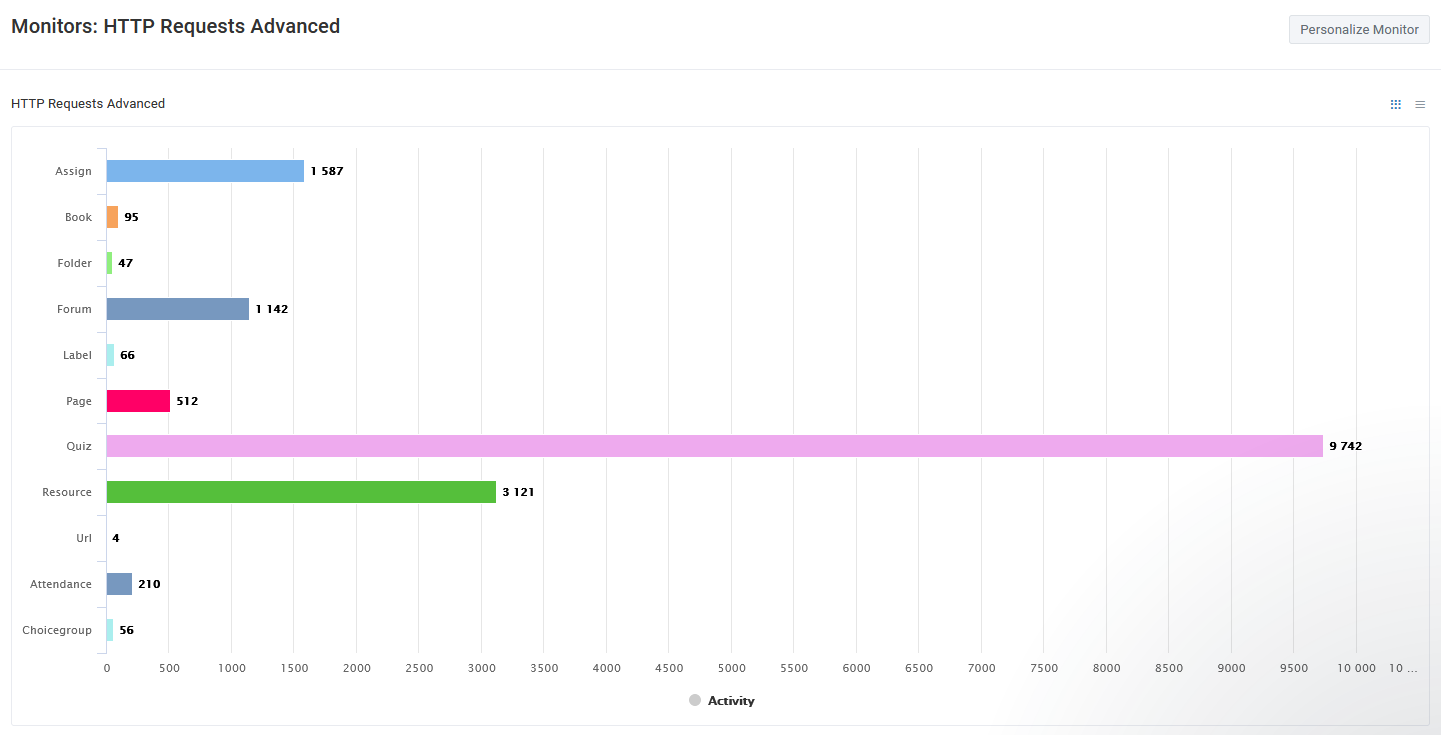 23
Állományok
Source: IntelliBoard – elearning.unideb.hu
24
Content is the king!
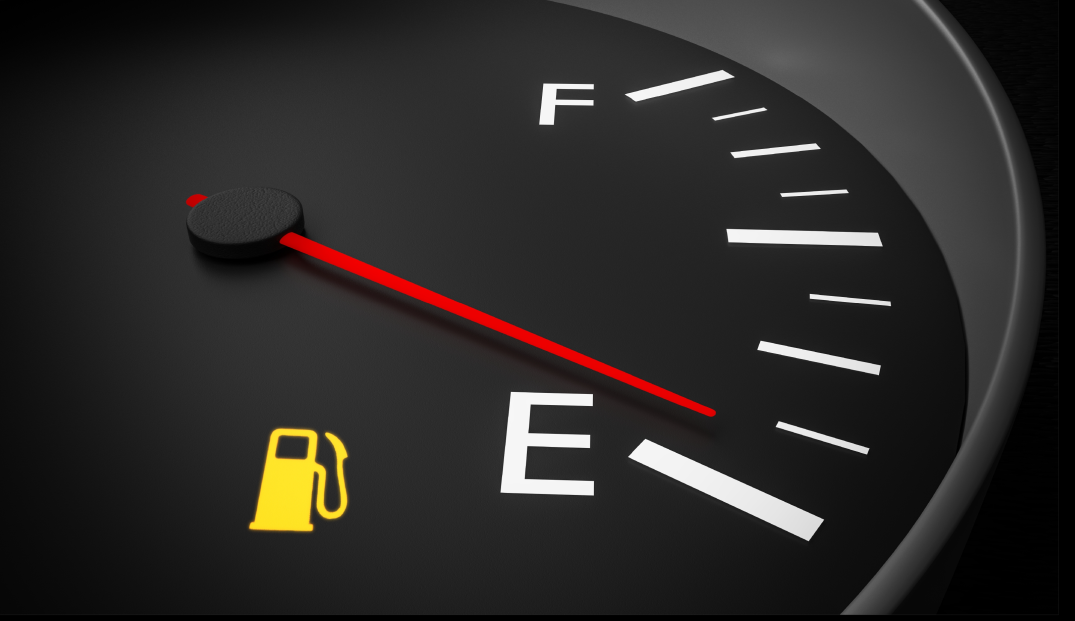 25
Moodle modulok használata
Forrás: IntelliBoard – elearning.unideb.hu
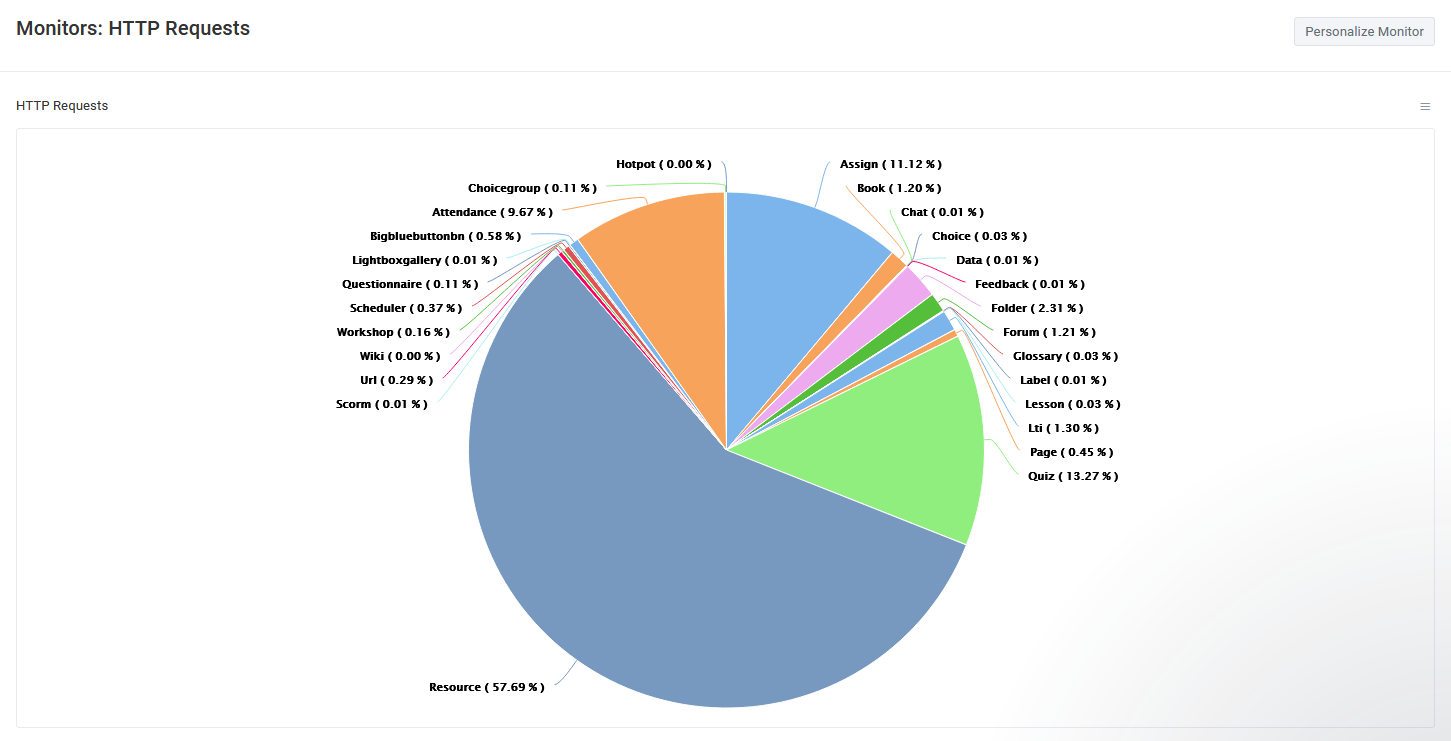 26
Növekedés, érdekességek – állományok
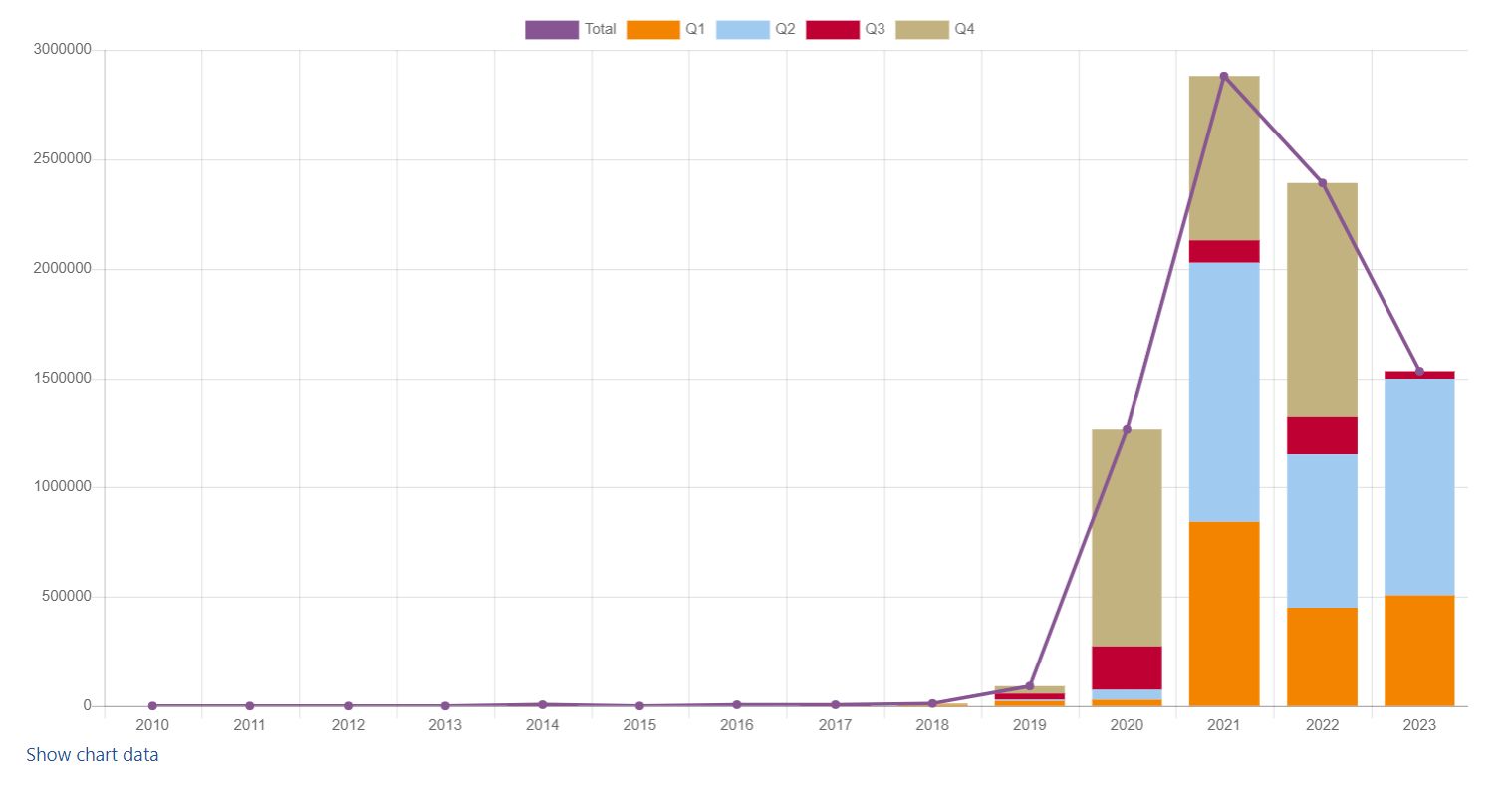 27
Növekedés, érdekességek – Mobil kapcsolódás
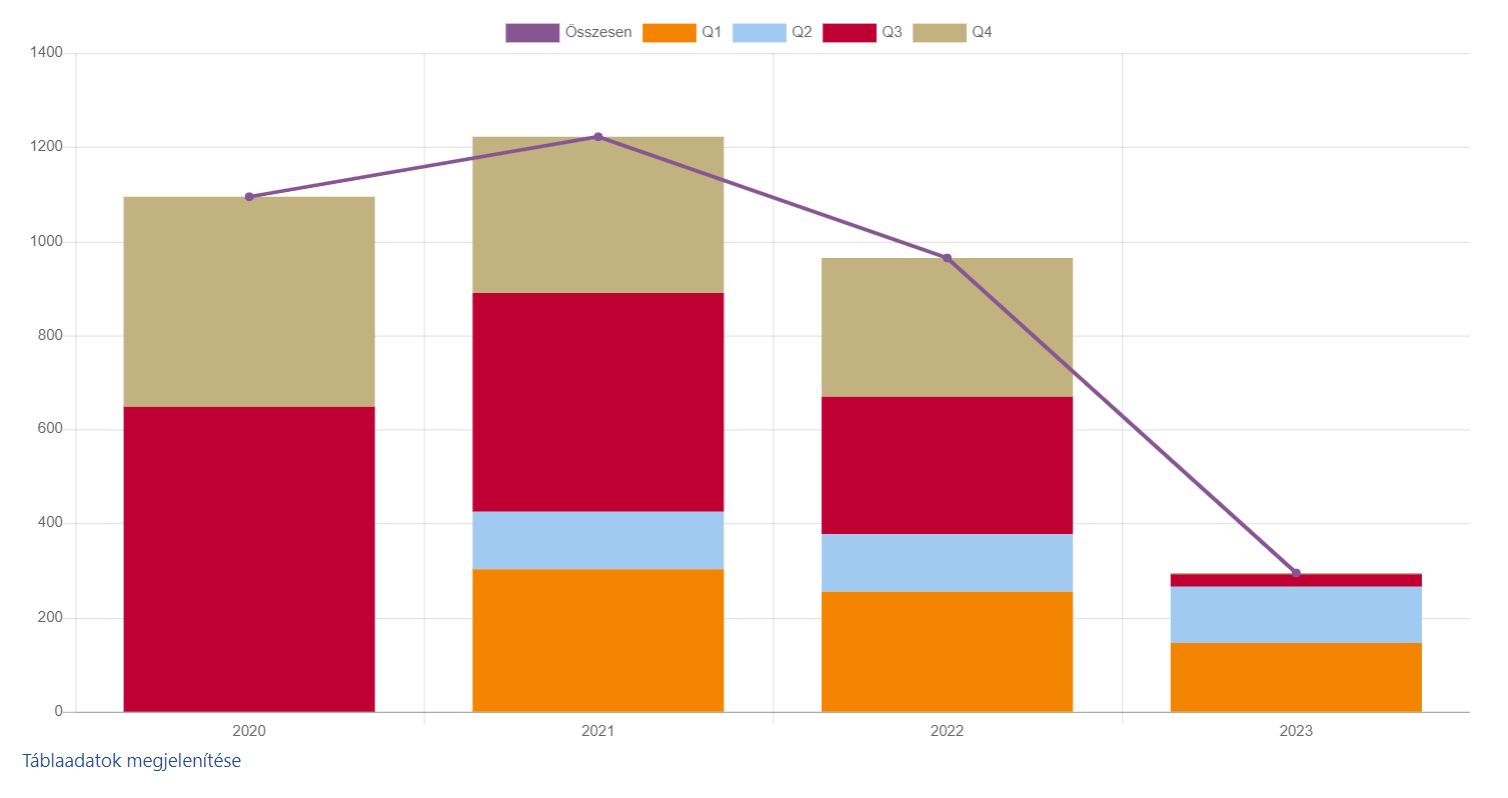 28
Növekedés, érdekességek – üzenetek
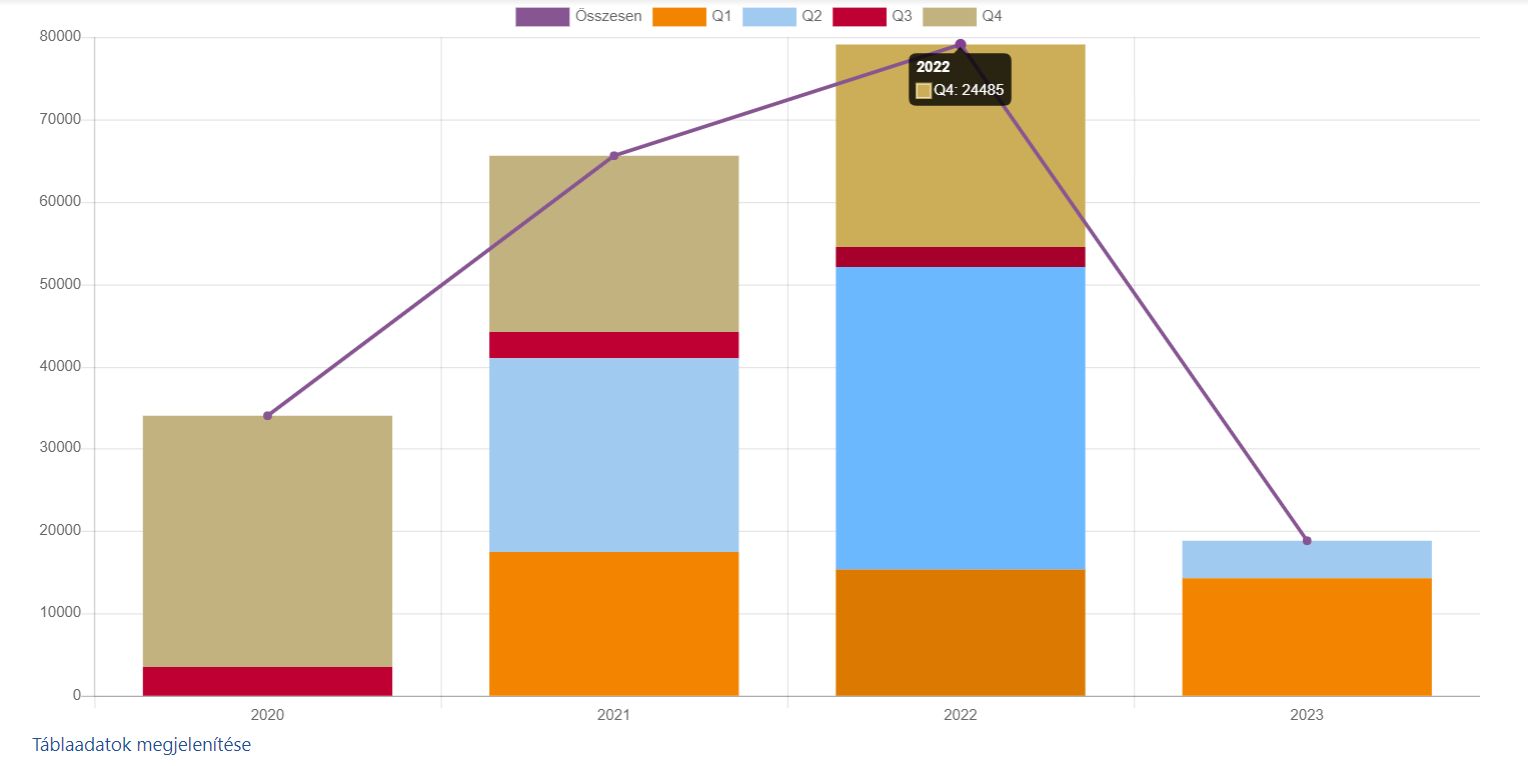 29
Kérdezzük meg a felhasználókat!
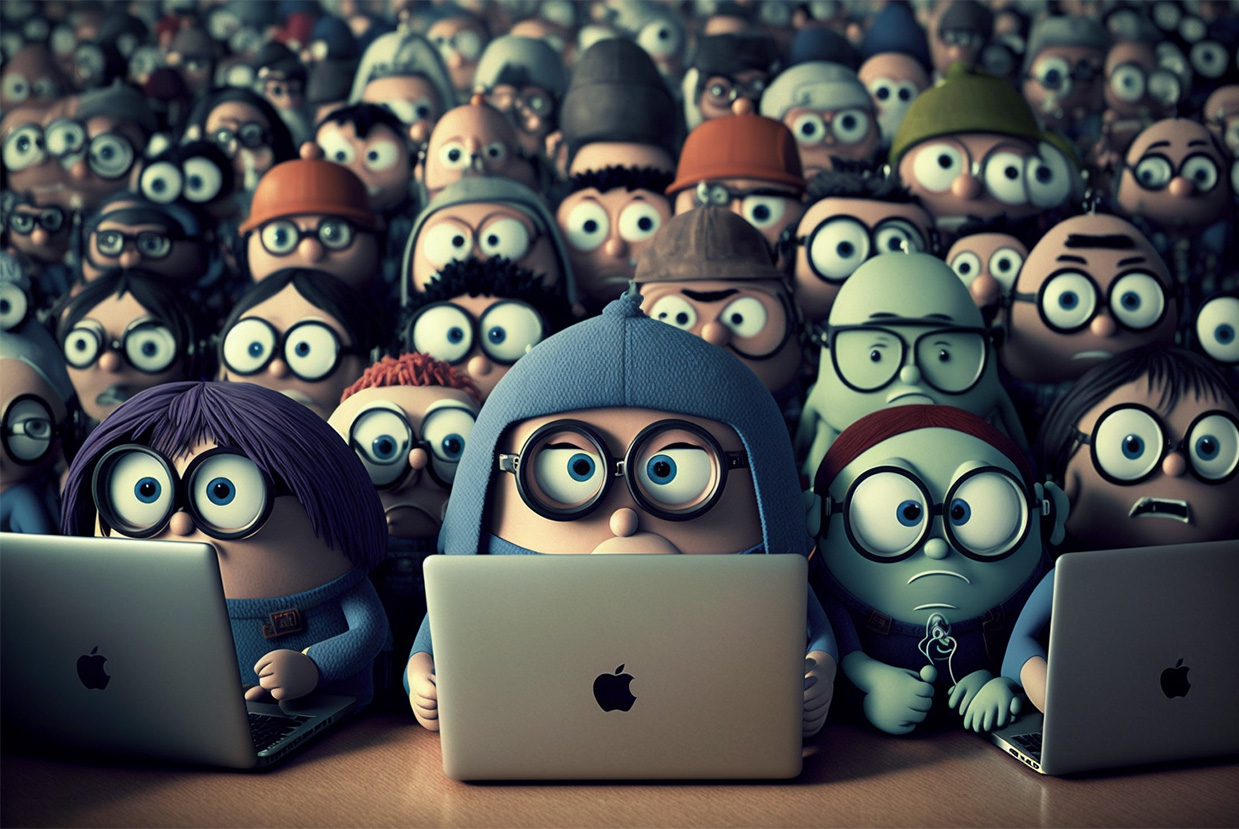 Folyamatban…
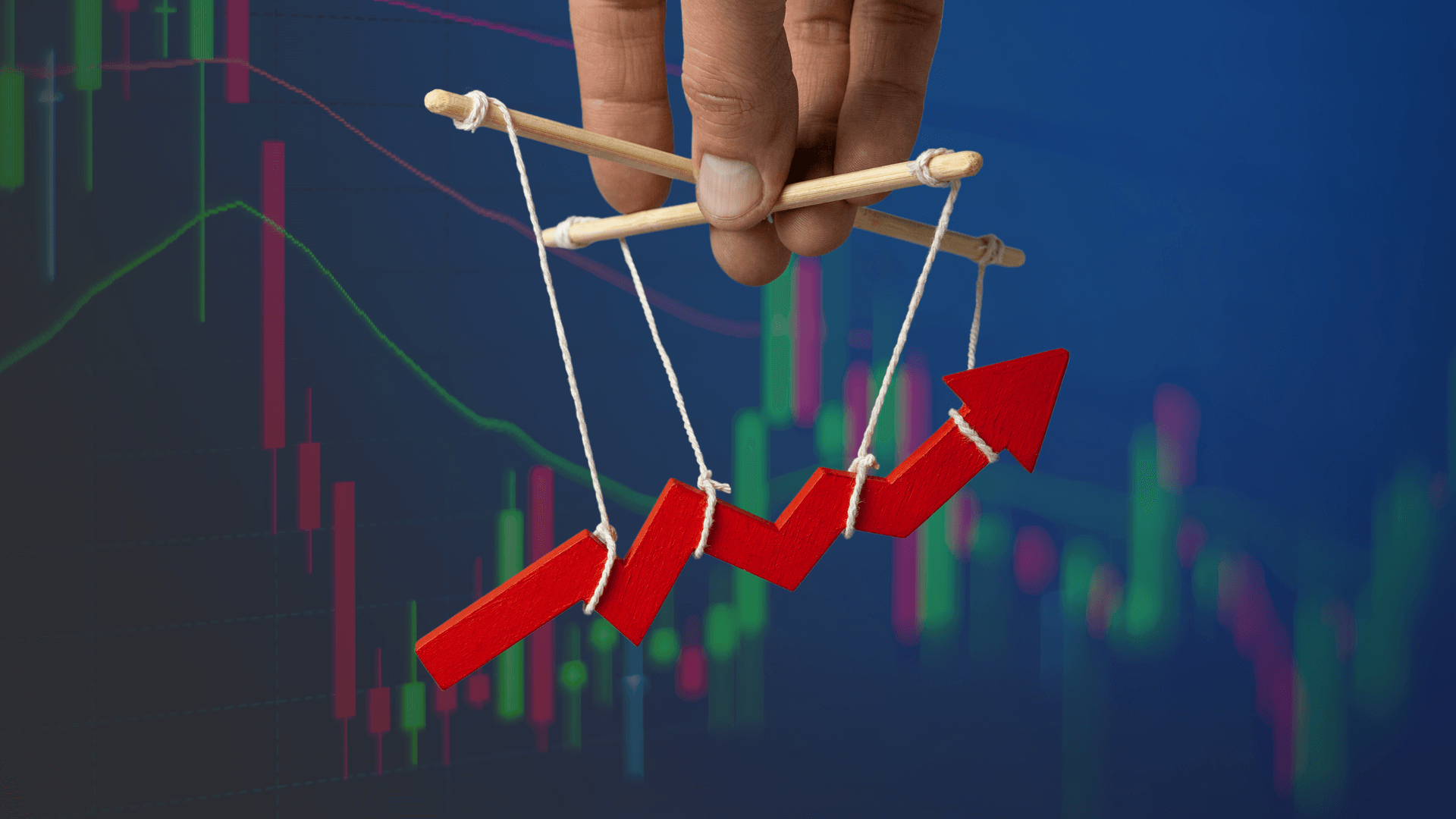 Tisztítás…
Nyers számok
417 kitöltés
Hallgató – 345 (688 eszköz)
Oktató – 33 (162 eszköz)
Más – 9
Source: https://www.toptools4learning.com
Debreceni Egyetem hallgatók – első 50 eszköz
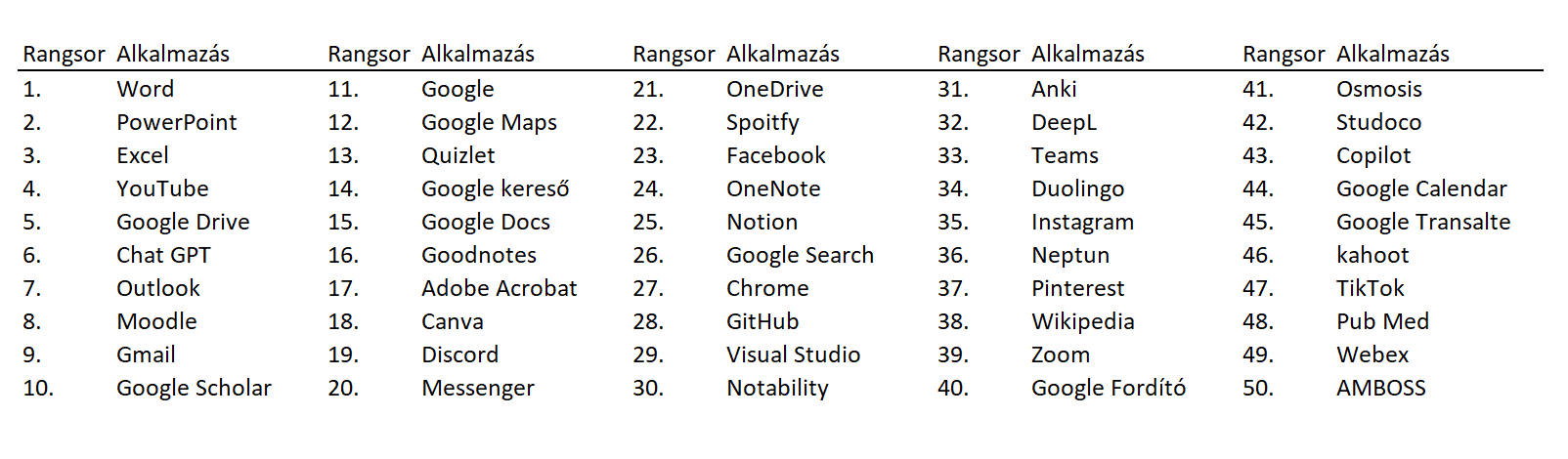 Egyetemi elearning
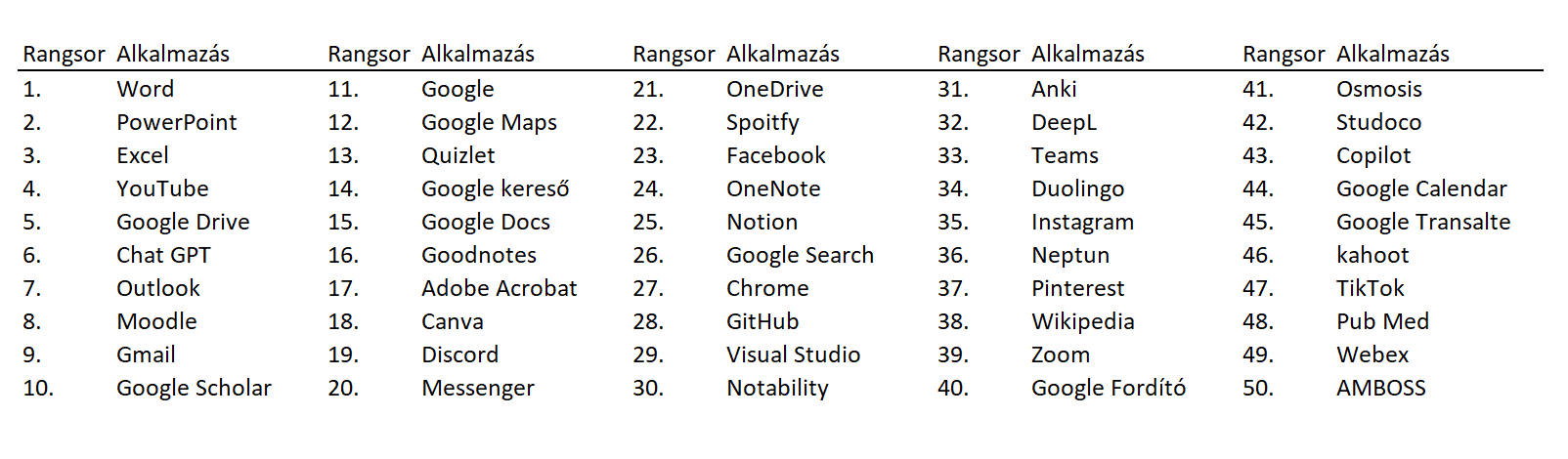 Mesterséges intelligencia
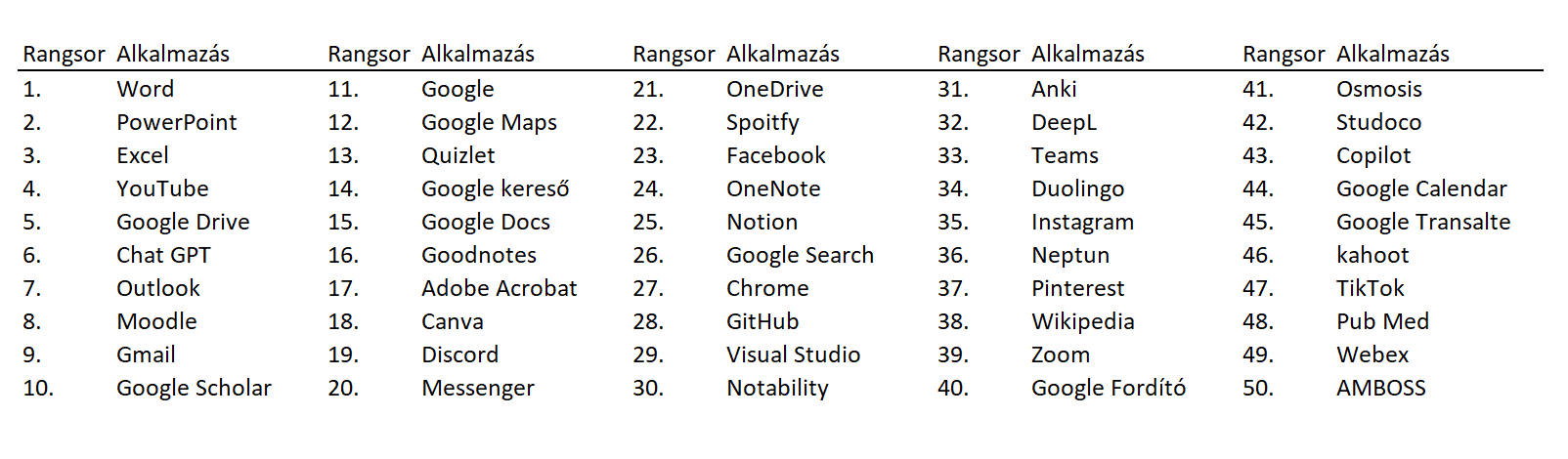 Gemini: 58.
Oktatók – első 30 eszköz
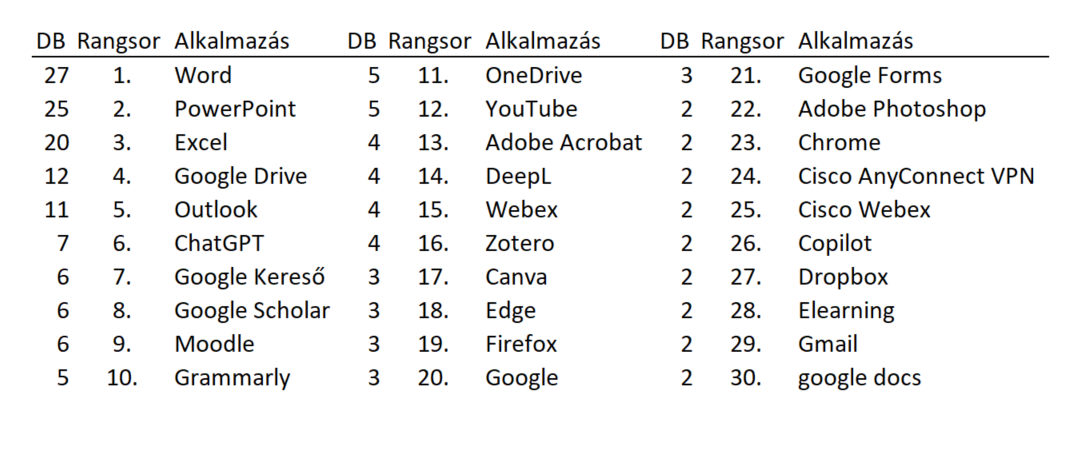 Köszönöm a figyelmet!
Papp Gyula
papp.gyula@metk.unideb.hu
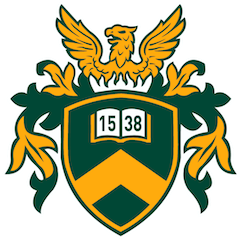 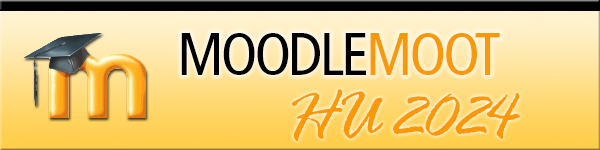